令和6年9月
品川区長 定例記者会見
はじめに
8月に入り、「台風5号および10号の日本列島上陸」、「度重なる突発的豪雨」、
「日向灘を震源とするマグニチュード7.1の地震」、「災害級猛暑」
頻発する自然災害
猛威をふるう自然災害を端緒に、区民の生命と生活を守るため
ウェルビーイング補正予算で防災対策を積極的に盛り込む
当初予算
ウェルビーイング補正予算案
第2弾
携帯トイレを全区民に
1人20個配布

（改訂版しながわ防災ハンドブック」も）
新たに
防災対策を盛り込む
ウェルビーイング補正予算
第1弾
23区初
「トイレトラック」の導入
補正予算案　歳出総額
「誰もが生きがいを感じ、自分らしく暮らしていける品川」
の実現に向けて、「区民の幸福（しあわせ）」すなわち
ウェルビーイングの視点から、切れ目なく先駆的な施策を推進
ウェルビーイング補正予算案：総額約 3億988 万円
補正予算案　主要施策一覧
防災対策
(1)防災対策　①災害時自動安否確認システム
災害時の課題の一つ「要配慮者の安否確認、避難支援」
→ 迅速な対応が求められている。
背景
災害時自動安否確認システムの運用開始
区からの情報提供および安否確認の問い合わせを自動で一斉架電（オートコール）し、電話を受けた要配慮者の音声回答をAIが情報集約・分析　※昨年岩手県陸前高田市が全国初導入
①災害情報を発信
②音声で応答
災害発生時のシステムイメージ
区
オートコール・ＡＩ
区民
電話番号を
事前登録
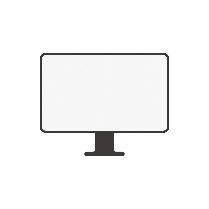 ③ＡＩが音声を判読し文章に変換
▶ 一覧表で整理
④結果を報告・確認
(1)防災対策　②子どもや女性視点による避難所の生活環境改善
過去の災害時避難所では、
子育て家庭や女性目線のニーズ等が十分に配慮されていなかった
背景
令和4年12月、避難所生活での女性視点の対策検討を目的に女性職員プロジェクトチーム編成
避難所生活での女性視点の対策検討を目的とした「女性職員プロジェクトチーム」を編成
防災課女性職員全9人で構成され、避難所運営における女性目線による女性への配慮・購入物資検討などについて、これまで6回のＰＴを実施
6種類の物資を新規購入
おしりふき、おむつ処理袋、授乳服、授乳ケープ、女性用下着、防犯ブザー
※そのほか、物資の備蓄だけでなくソフト面における避難所の生活環境改善、等の意見も
備蓄物資は被災地支援に積極活用
令和6年能登半島地震においては、輪島市と金沢市に食料等の備蓄品を提供
被災時の備えはもとより、被災地支援にも積極活用
(2)特別支援学校 学用品の所得制限によらない完全無償化
都内初
令和6年度ウェルビーイング予算（当初予算）において
区立小中学校の補助教材費所得制限によらない完全無償化を実施
背景
(3)軟骨伝導イヤホン 本格導入
都内初
耳の聞こえに障害のある高齢者などのコミュニケーション支援を目的に、
城南信用金庫より軟骨伝導イヤホン2台が寄贈され、7月より窓口に試行的に設置
→利用者から好評の声
背景
軟骨伝導イヤホンとは
設置場所・台数
・福祉部各課：4セット
・総合窓口・予備：5セット
・支え愛ほっとステーション：6セット
・在宅介護支援センター：20セット

⇒計35セット
奈良県立医科大学の細井裕司学長発見の「軟骨伝導」の技術を活用したもので、集音器で集めた音声を直接耳に届ける仕組み
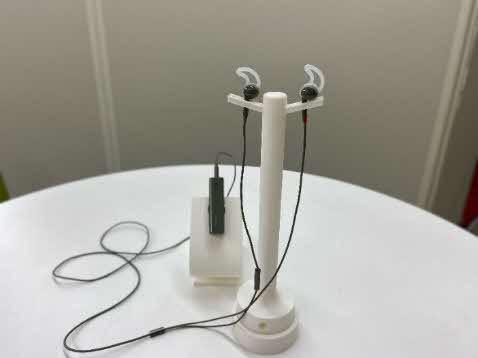 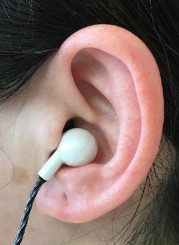 その他の補正予算案項目
介護支援専門員法定研修受講料支援金
省エネルギー対策・業務改善設備更新助成金
ふるさと納税 体験型返礼品の新規開発
ふるさと納税 流出額推移
50.9億
45.4億
ふるさと納税による
区の減収額は毎年拡大
▼
令和6年度の減収額
50億9479万288円
39.4億
30.7億
24.4億
23.0億
区としては国に対し制度の抜本的見直しを求める一方
寄付額増加、区の魅力発信のため
品川区ならではの
体験型を主とした返礼品を新規開発
ふるさと納税 体験型返礼品の新規開発
追加した体験型返礼品①
【返礼品内容・寄附額】
①マナー研修（ビジネス研修）：5万円
②運行管理施設見学：10万円
③ＪＡＬダイナミックパッケージクーポン（航空券+区内宿泊）：5万円、10万円
体験型返礼品
①客室乗務員によるマナーレッスン
②ＪＡＬ運行管理施設見学・機内食体験
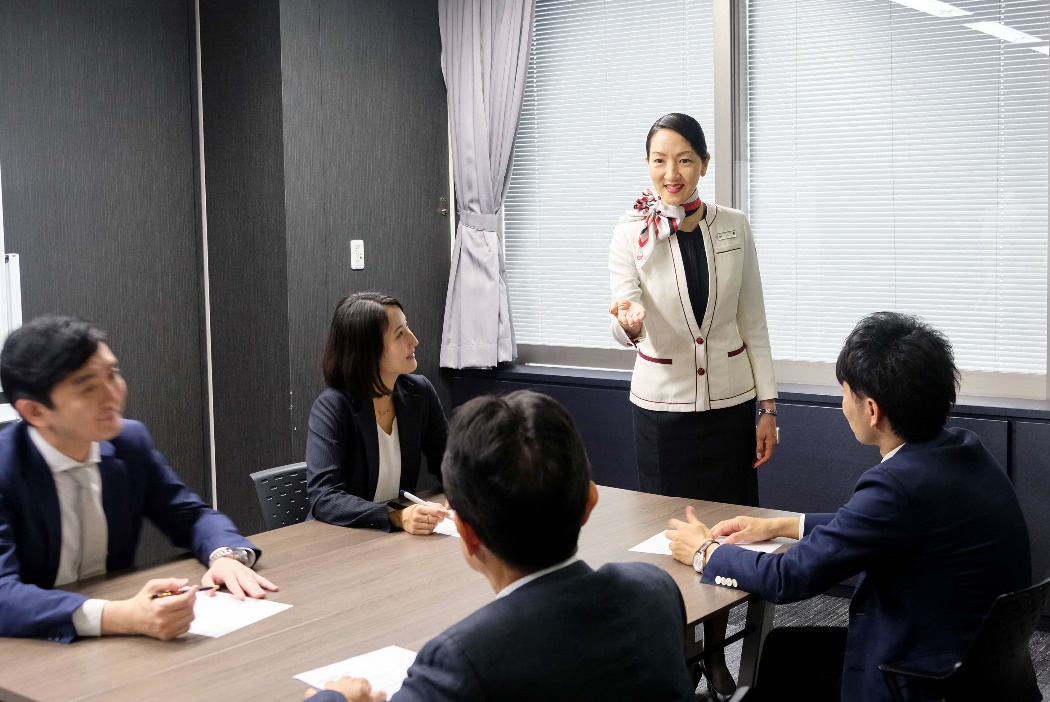 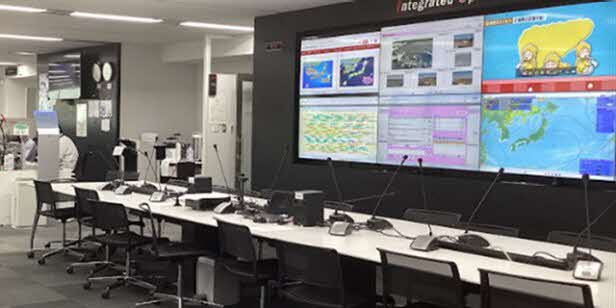 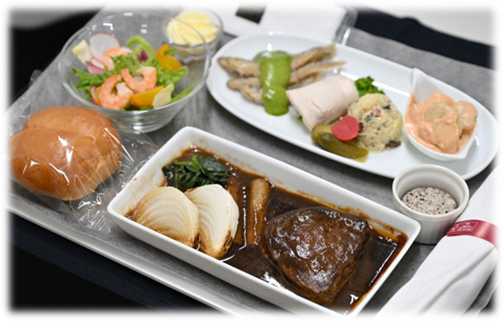 寄付額:10万円(３時間)
寄付額:5万円(３時間)
※写真はイメージです。実際のものとは変更になる可能性がございます
その他の返礼品
ＪＡＬダイナミックパッケージ旅行クーポン（航空券+区内宿泊）　寄付額:5万円
ふるさと納税 体験型返礼品の新規開発
追加した体験型返礼品②
ロイヤルボックス
寄附額:50万円
カップルシート（2名席）
寄附額:4万7千円
ボックスシート(4名席)
寄附額:8万円
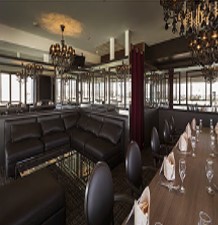 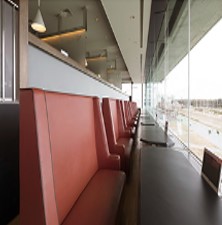 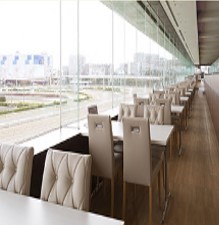 ふるさと納税 体験型返礼品の新規開発
現在募集中の体験型返礼品
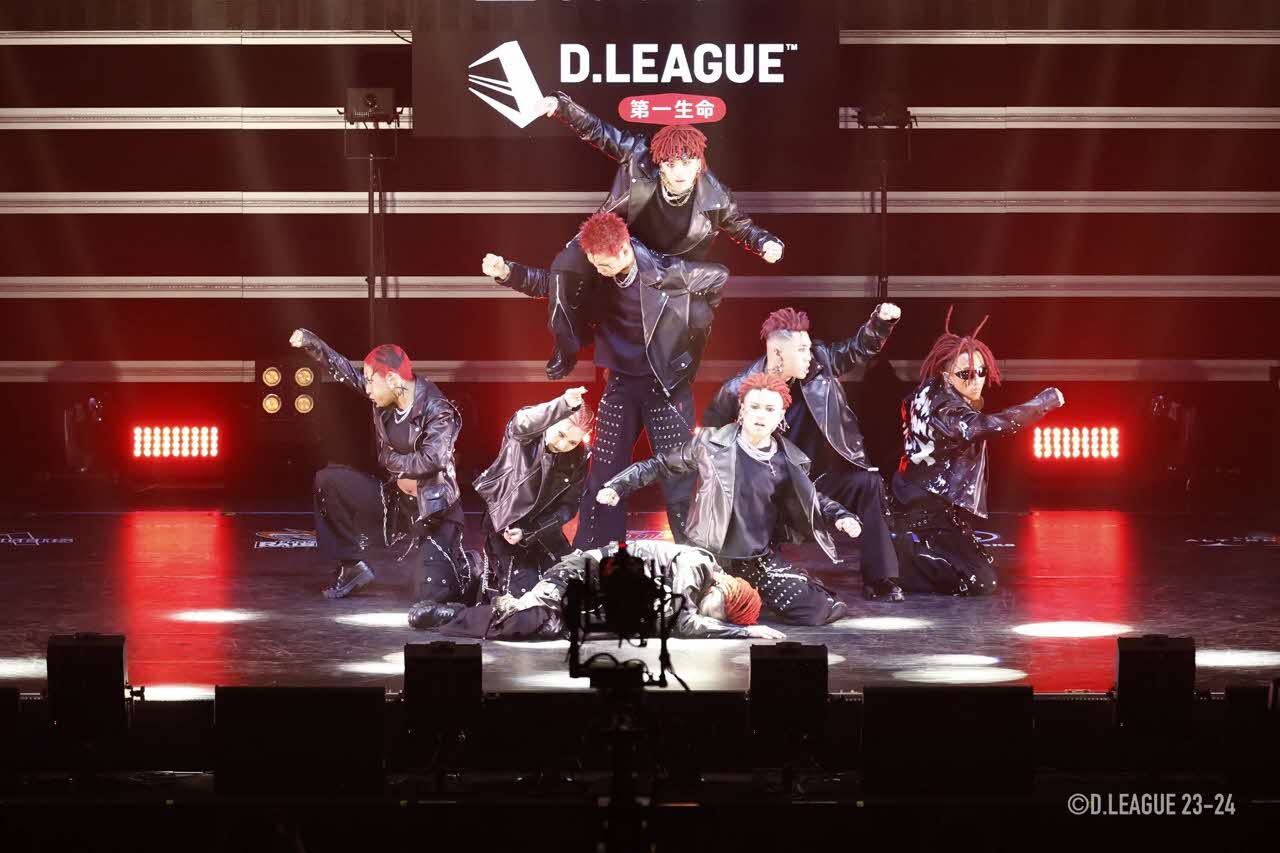 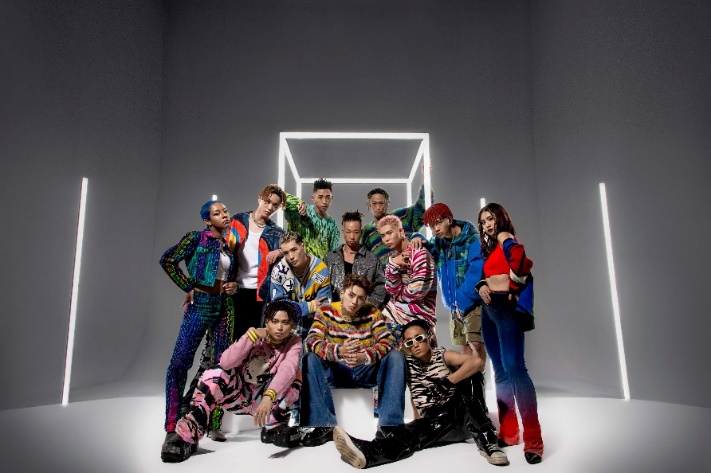 ガバメントクラウドファンディングを活用した事業支援について
【寄附金の使い道(予定)】
大会運営費用・当日イベント開催費用

【募集期間】
9月1日～11月30日

【目標額】
1,500万円
【寄附金の使い道(予定)】
・デフスポーツ応援事業
・啓発イベント
・デフスポーツ体験費用 等

【募集期間】
9月1日～11月30日

【目標額】
1,000万円
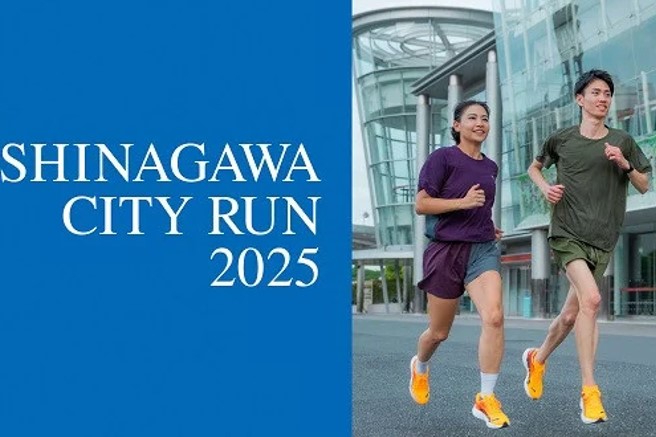 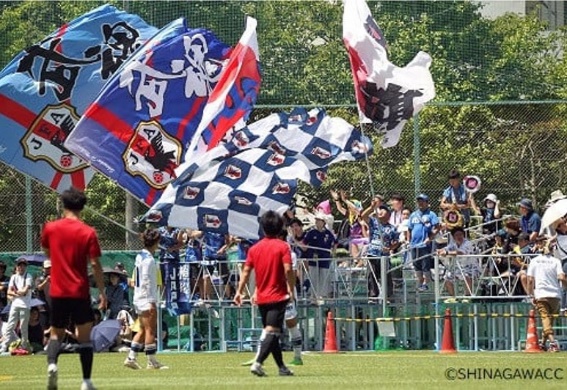 【寄附金の使い道(予定)】
・子ども食堂継続支援
・しあわせ食卓事業食品配送
・つなぐ支援事業 等

【募集期間】
8月1日～12月31日

【目標額】
700万円
【寄附金の使い道(予定)】
「しながわ水辺の観光フェスタ」開催時の花火の打ち上げ費や会場設営、警備費 等

【募集期間】
9月1日～11月30日

【目標額】
1,000万円
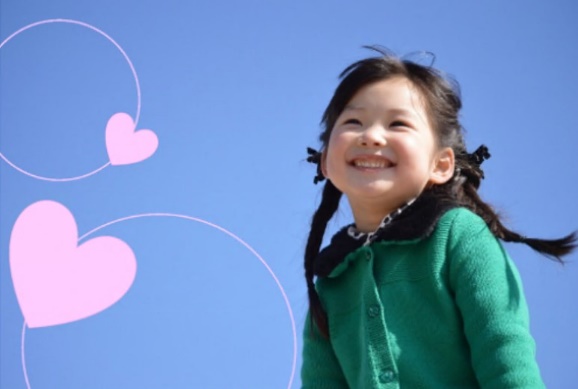 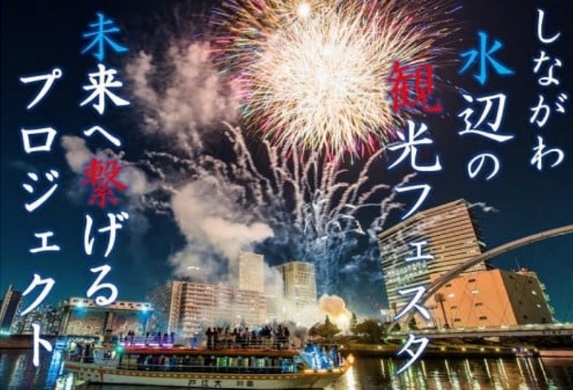